Как учили детей в Петербурге
Барсукова Е.В.
ГБОУ СОШ №262
2014г.
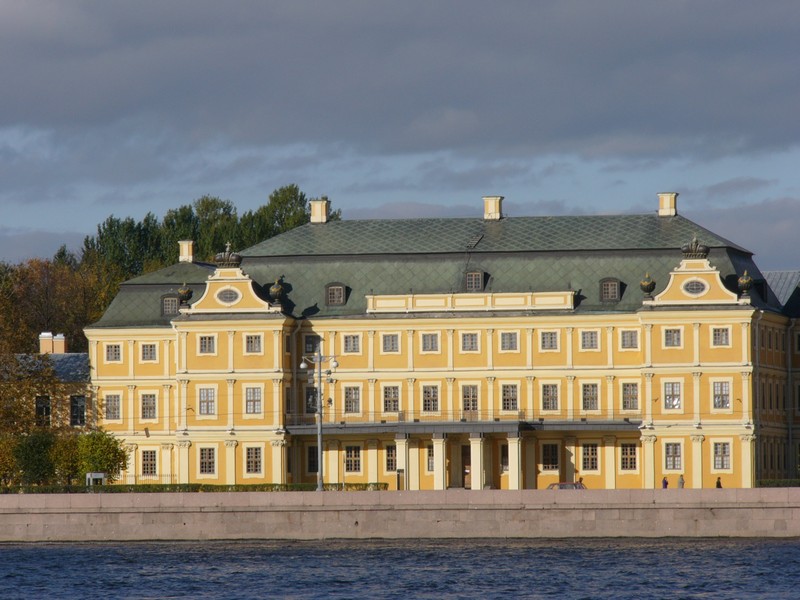 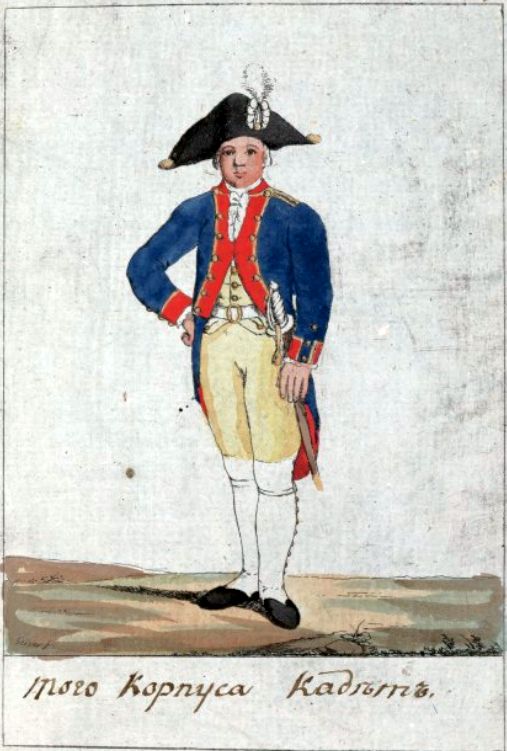 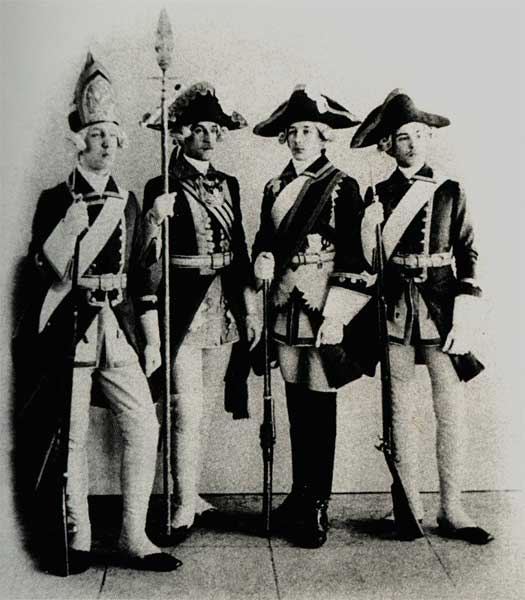 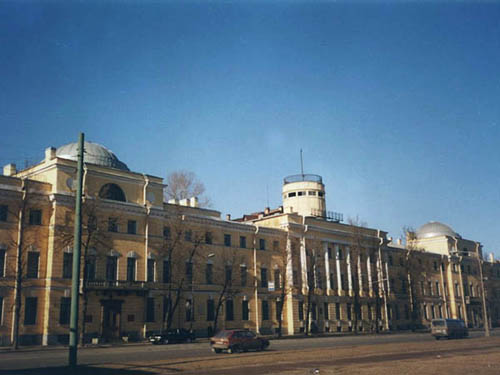 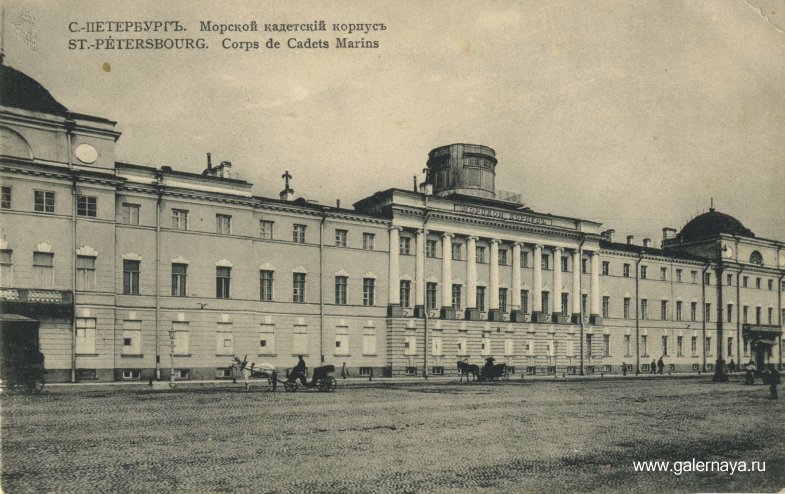 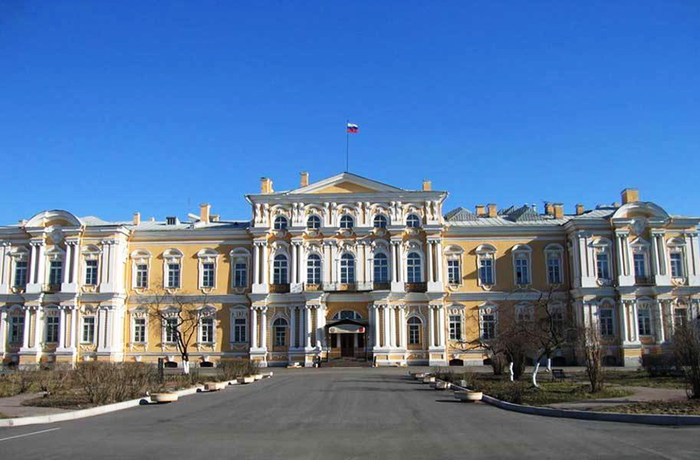 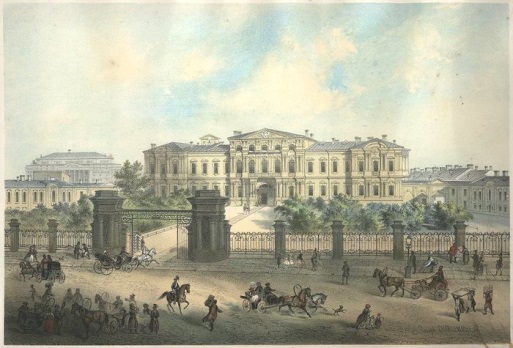 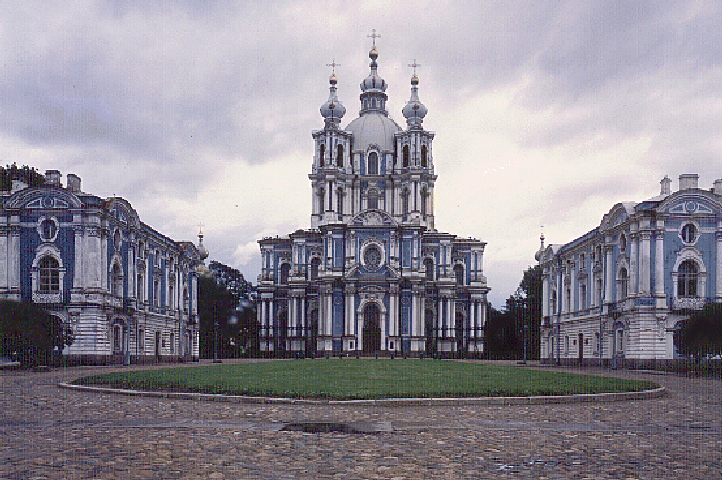 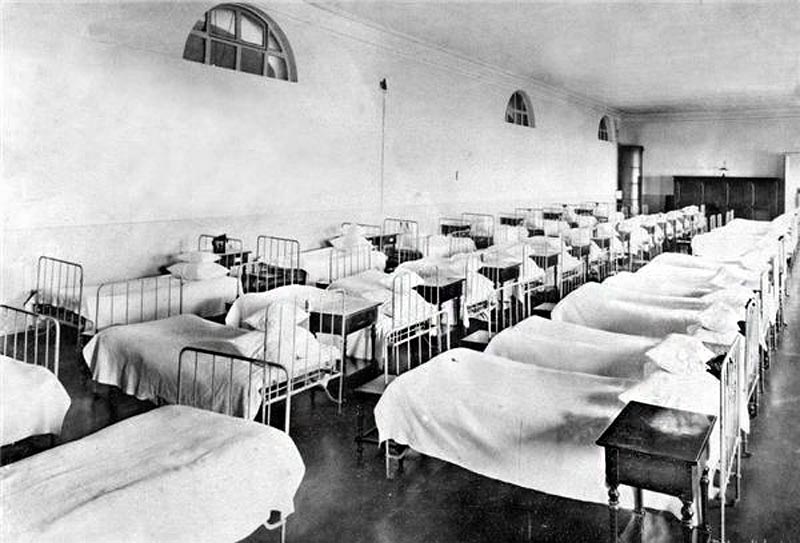 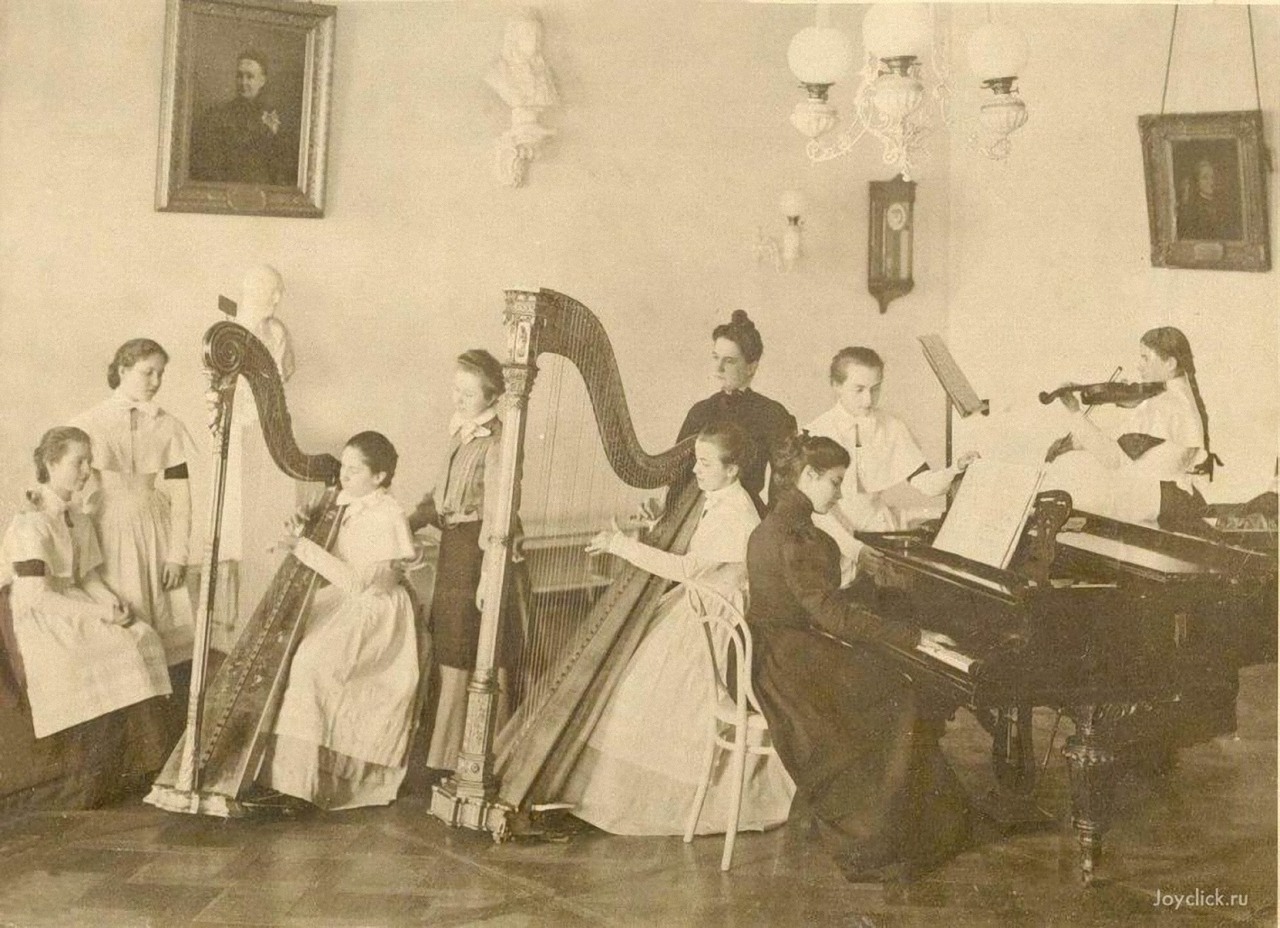 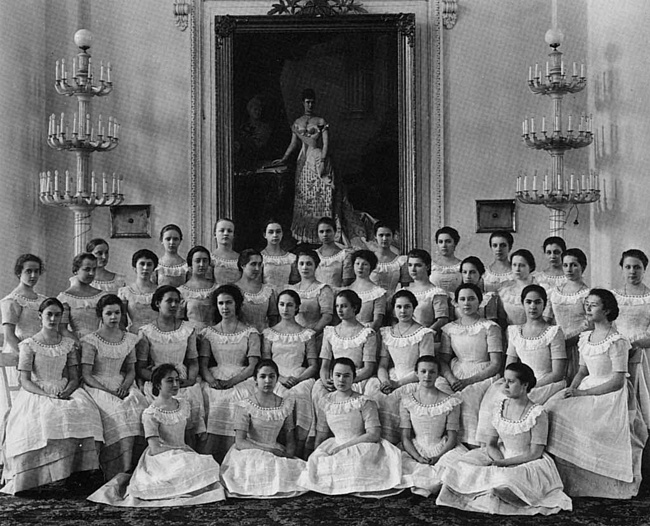 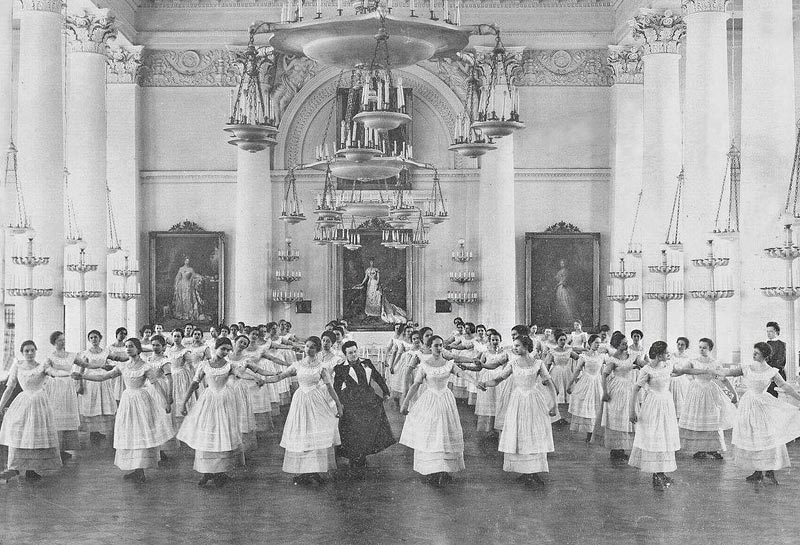 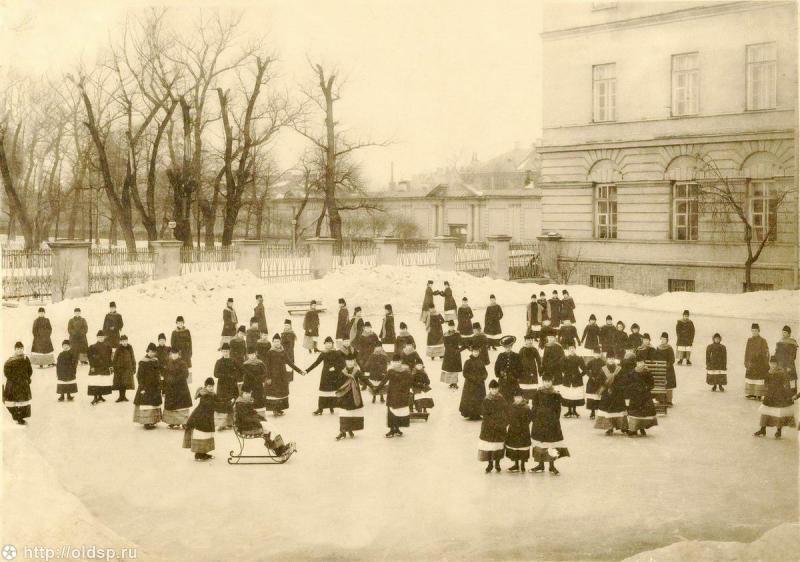